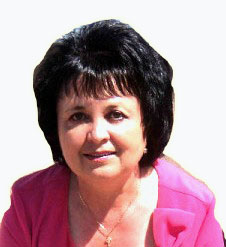 Фотоколлаж 
о деятельности Исаевой Флоры Вялиулловны
Воспитателя высшей квалификационной категории МБДОУ «Лямбирский детский сад № 3 комбинированного вида» Лямбирского муниципального  района Республики Мордовия
здоровьесберегающая деятельность
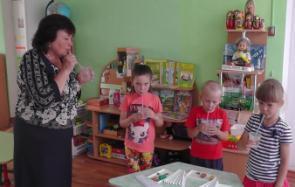 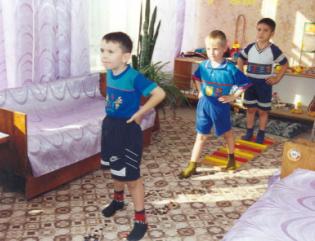 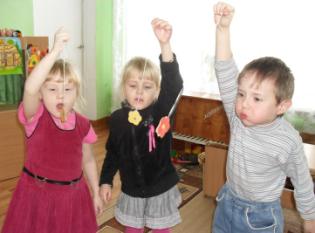 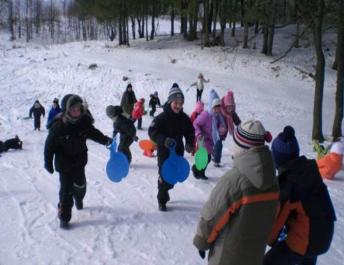 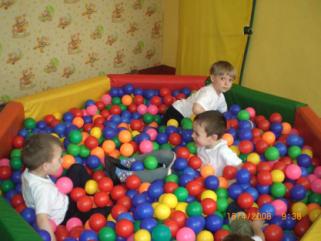 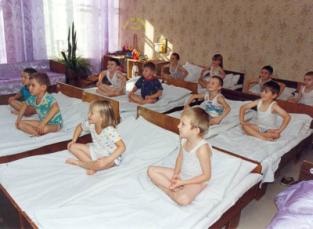 непосредственно образовательная деятельность
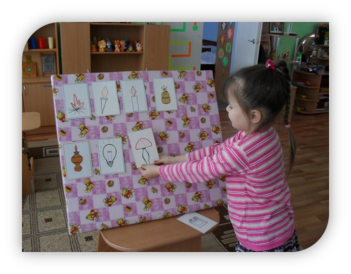 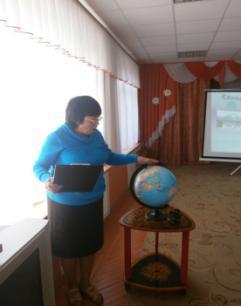 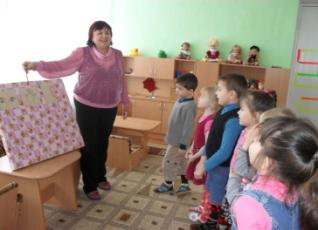 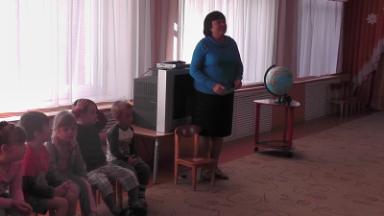 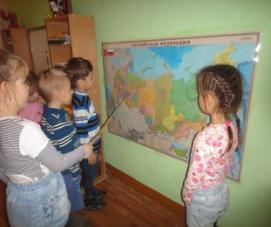 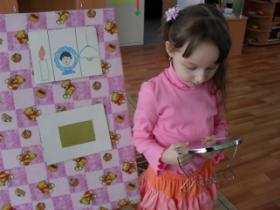 ИССЛЕДОВАТЕЛЬСКАЯ
ДЕЯТЕЛЬНОСТЬ
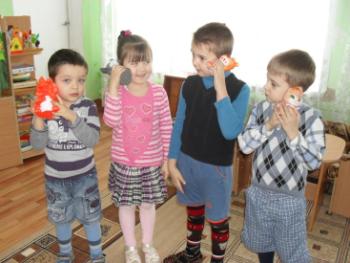 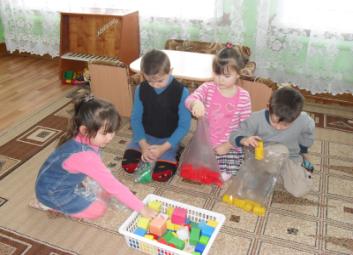 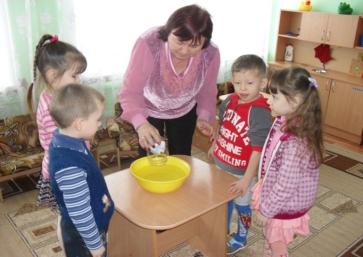 ПРОДУКТИВНАЯ 
ДЕЯТЕЛЬНОСТЬ
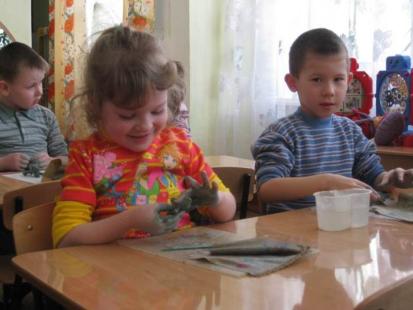 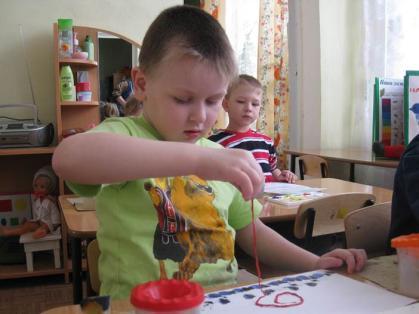 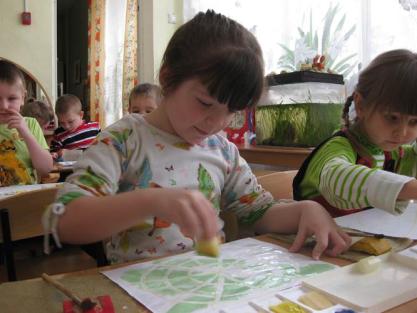 Патриотическое
 воспитание
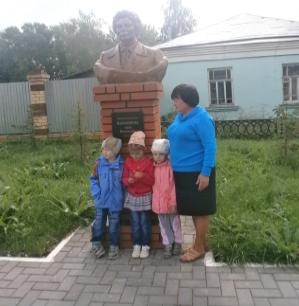 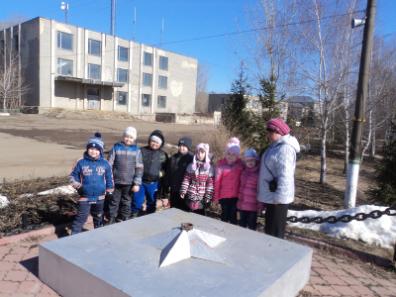 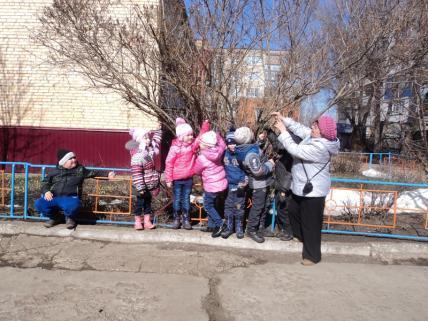 ЭКОЛОГИЧЕСКОЕ ВОСПИТАНИЕ
НА ПРОГУЛКЕ
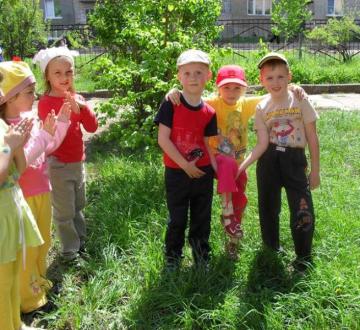 ИСПОЛЬЗОВАНИЕ ИКТ
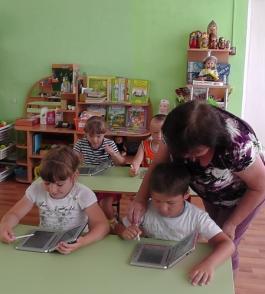 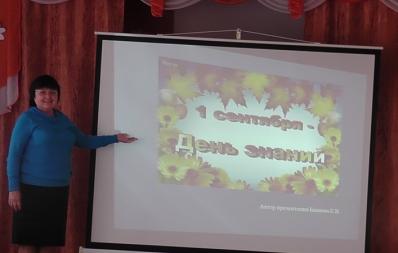 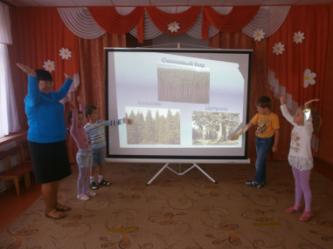 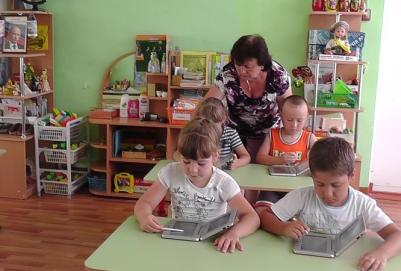 МУЗЕЙНАЯ
ПЕДАГОГИКА
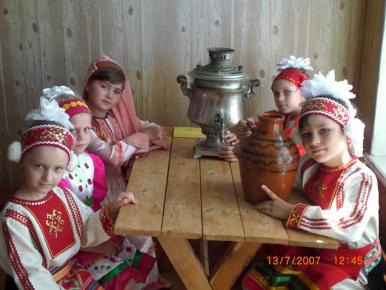 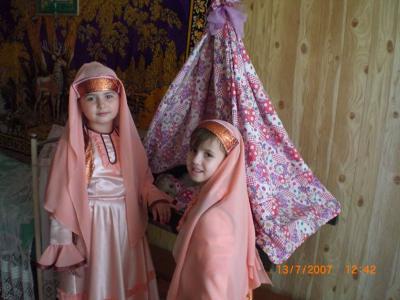 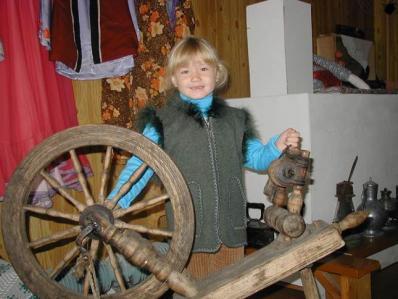 досуг детей
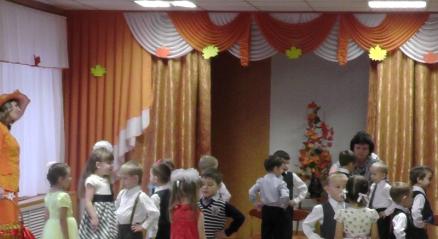 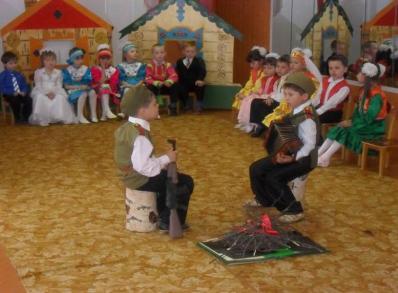 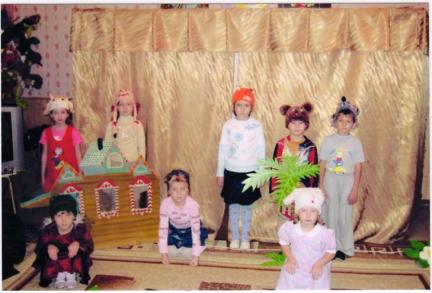 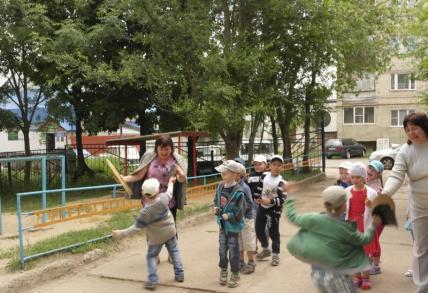 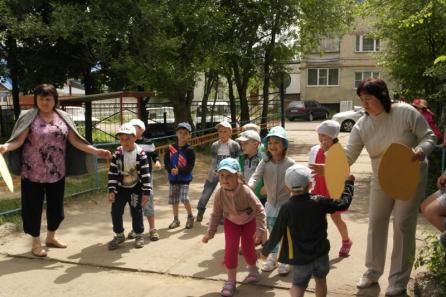 СПОРТИВНЫЕ РАЗВЛЕЧЕНИЯ
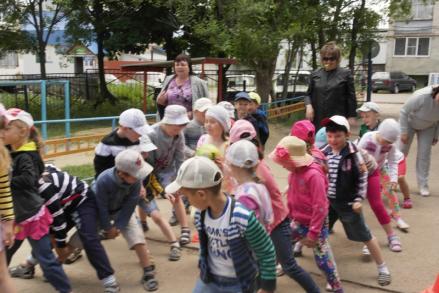 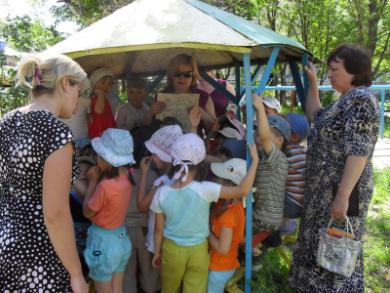 развивающие игры с детьми
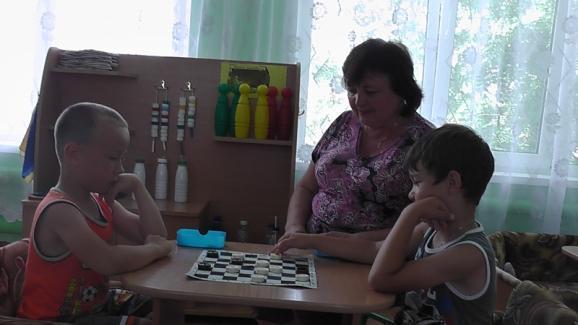 Организация прогулок
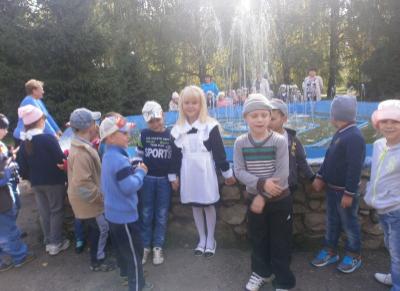 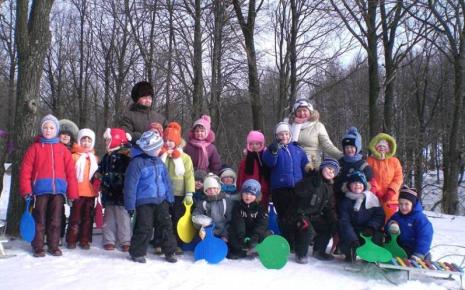 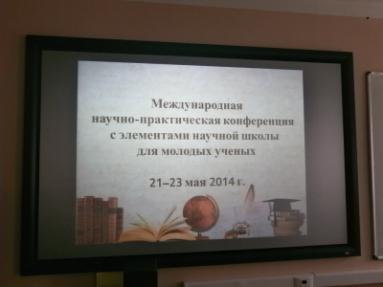 Взаимодействие с социумом
Евсевьевские чтения
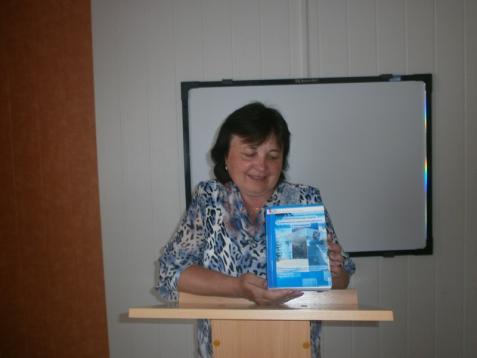 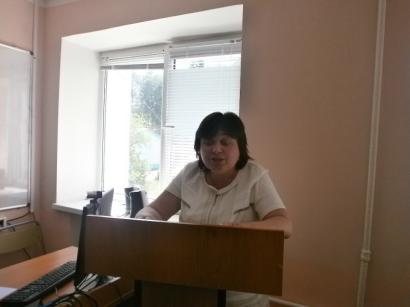 Взаимодействие с социумом
Совместная работа 
с ФОК
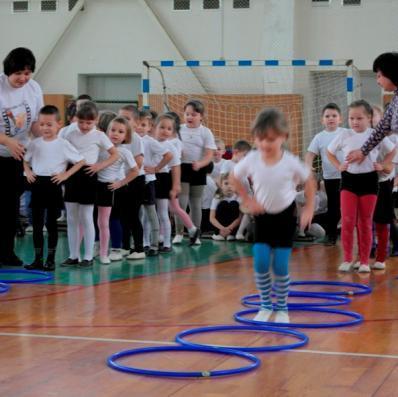 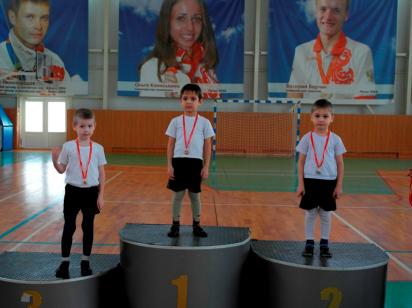 Взаимодействие с социумом
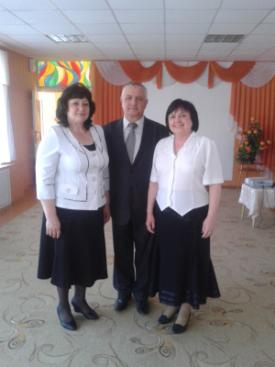 Взаимодействие с Поволжским
 центром культуры
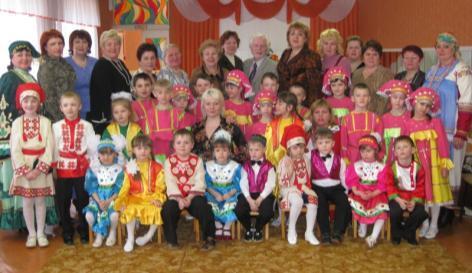 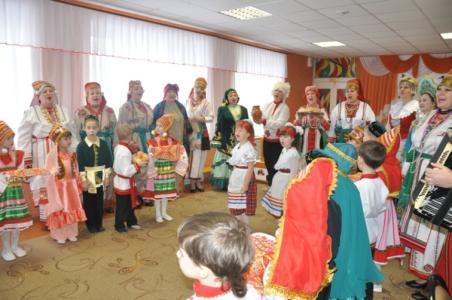 Сотрудничество с МРИО 
г.Саранска
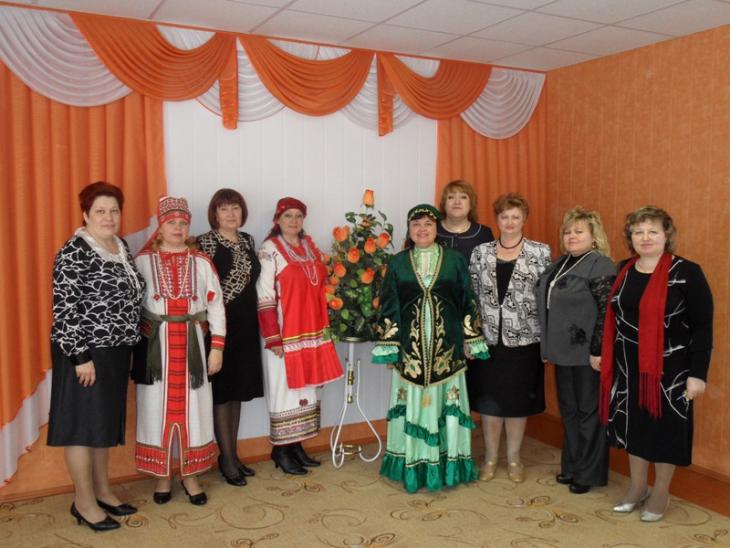 Мероприятия с родителями 

и отзывы
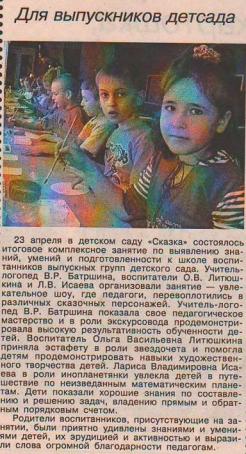 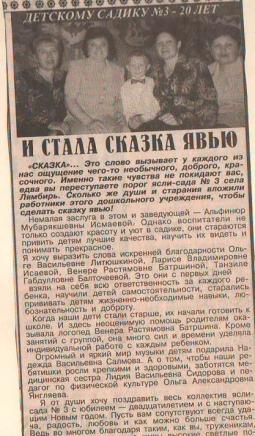 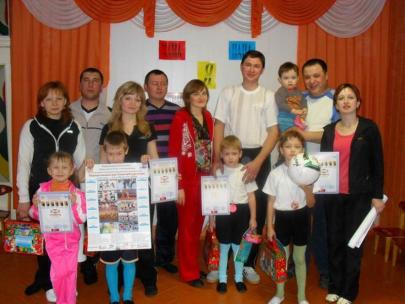 Деятельность  в рамках 
муниципальной экспериментальной
 площадки
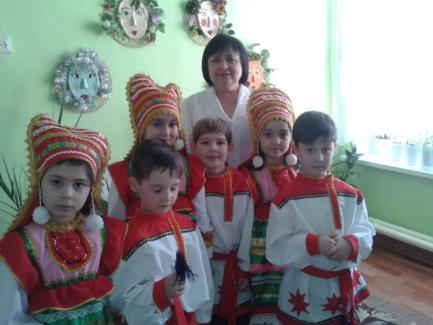 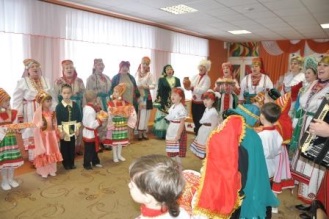 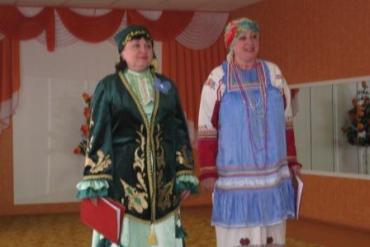 Мастер-класс для воспитателей 
районного методического объединения
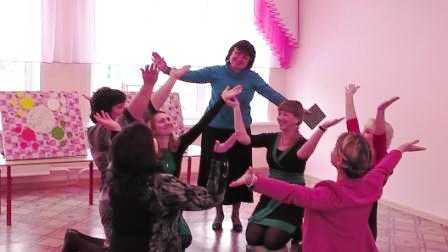 ОБЩЕСТВЕННАЯ ДЕЯТЕЛЬНОСТЬ
-ПРЕДСЕДАТЕЛЬ СОВЕТА ДОУ;
-ЧЛЕН ПРОФСОЮЗНОЙ ОРГАНИЗАЦИИ;
- ЧЛЕН ЖЮРИ районного КОНКУРСА «ВОСПИТАТЕЛЬ ГОДА»;
-ЧЛЕН ЖЮРИ районного КОНКУРСА НА ГРАНД ГЛАВЫ АДМИНИСТРАЦИИ РАЙОНА;
-ЧЛЕН ЖЮРИ КОНКУРСА «ПОНАРОШКИН МИР».
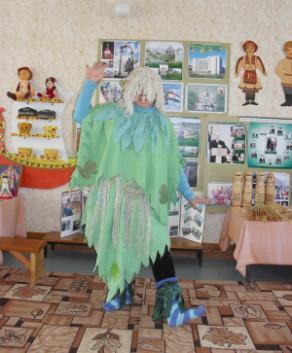 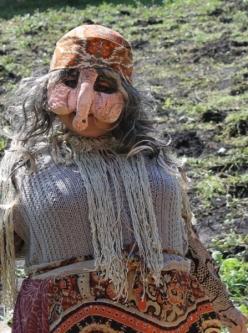 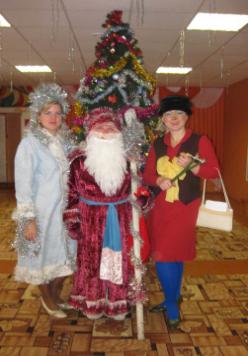 ТВОРЧЕСКАЯ АКТИВНОСТЬ
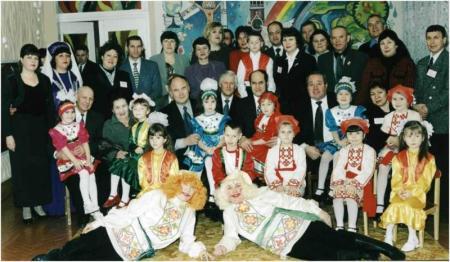 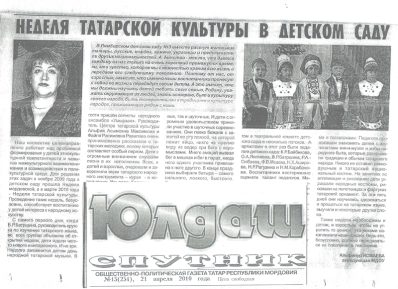 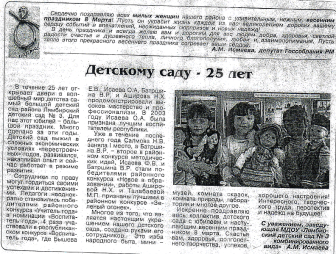 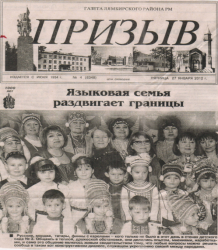 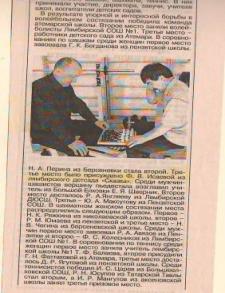 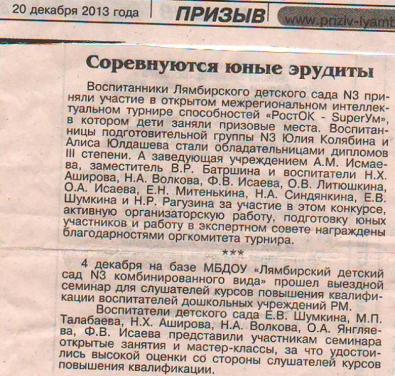 СМИ о моей работе…